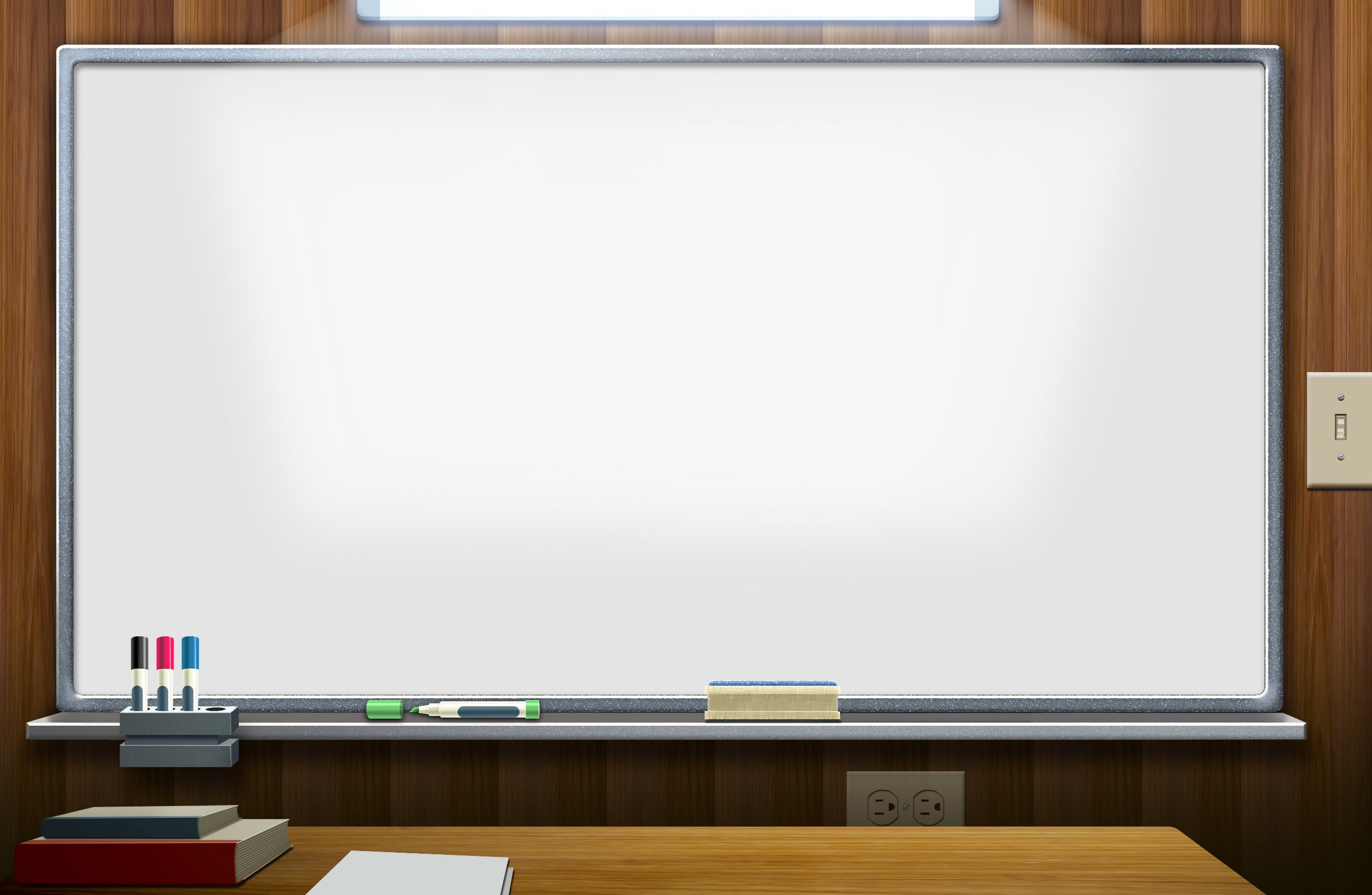 МОУ Большеволковская СОШ
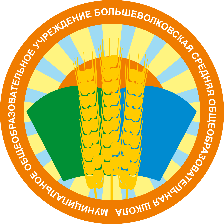 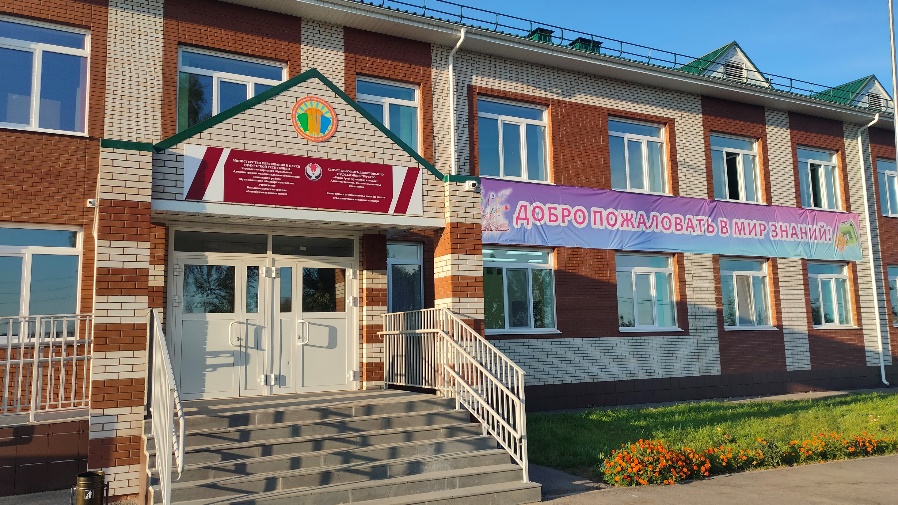 2021 – 2022 учебный год начался с долгожданного события – ввод в эксплуатацию нового здания школы
Педагогический коллектив из 20 учителей обучает и воспитывает 
183 учеников и 7 дошкольников.
Высшая категория – 2 педагога
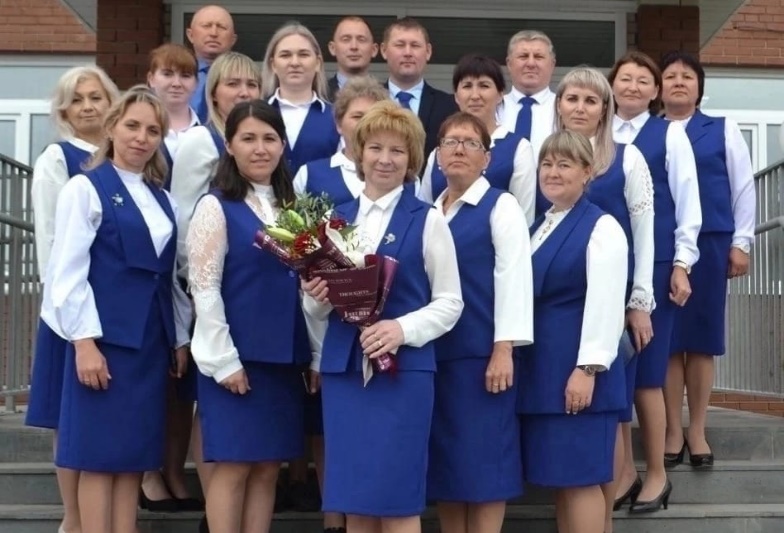 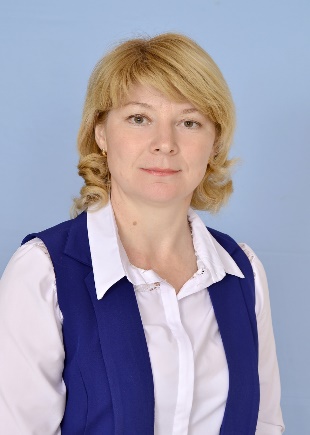 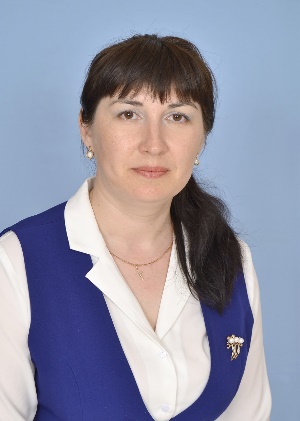 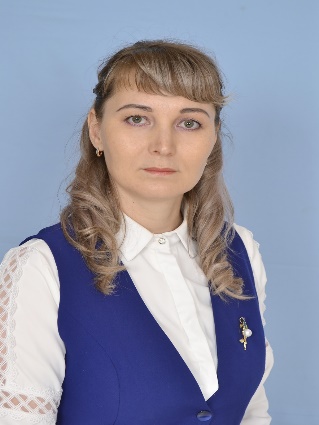 1 категория – 
1 педагог
«Заслуженный работник общего образования УР»– 
2 педагога
«Почетный работник общего образования РФ»– 
1 педагог
Зам. дир. по ВР 
Ирина Аркадьевна Матерова
Зам дир. по УВР
Надежда Васильевна Исаева
Директор
Валентина Ивановна
Матвеева
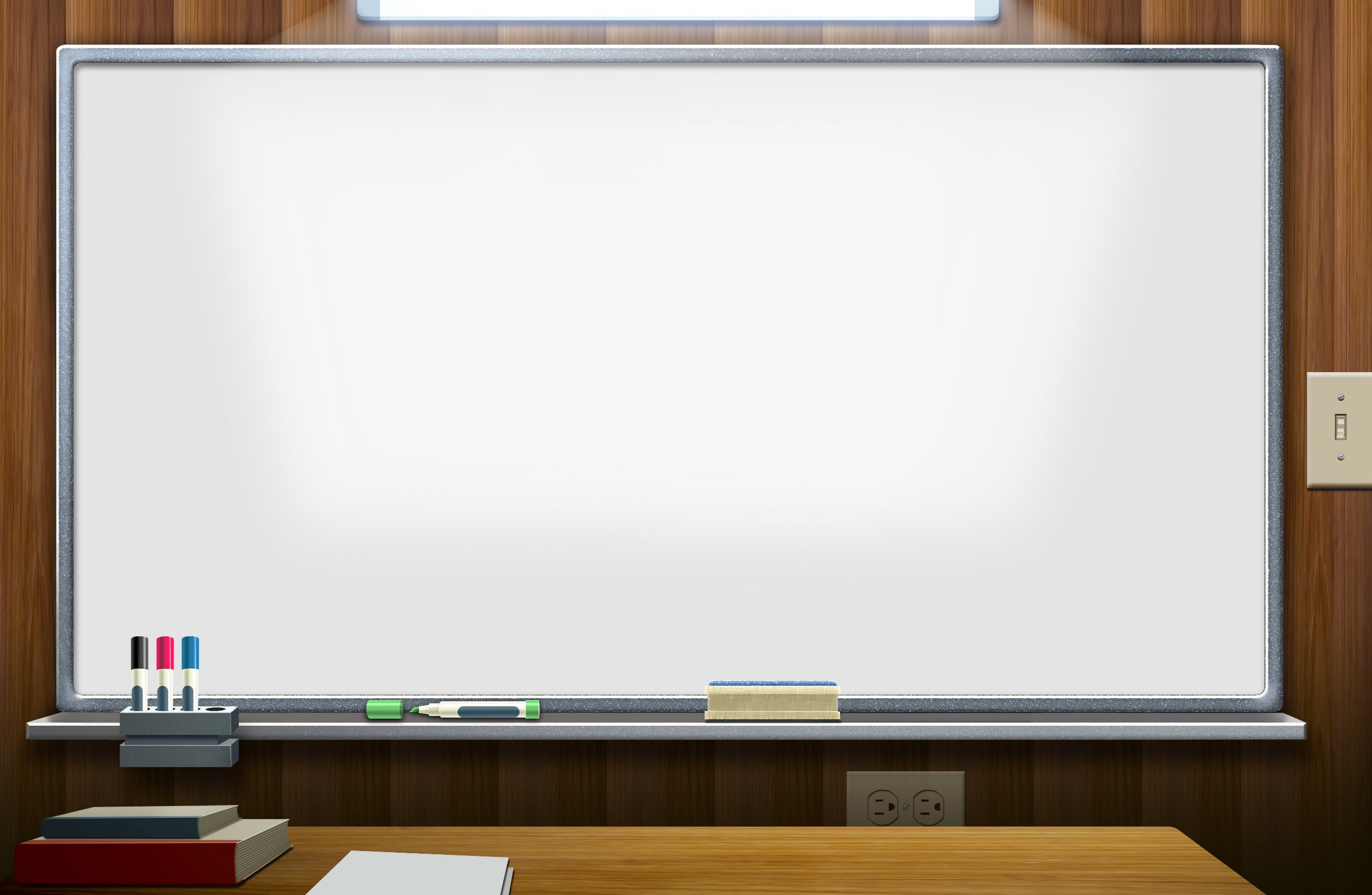 В рамках реализации школьного проекта «Системная профориентация аграрного направления»
и образовательного проекта «Кадры для АПК — со школьной скамьи»,
 который инициировал региональный Минсельхоз, организовано сетевое взаимодействие с
 БПОУ УР «Увинский профессиональный колледж», ФГБОУ ВО  ИжГСХА.
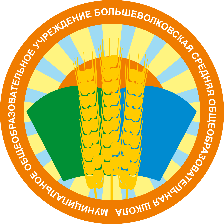 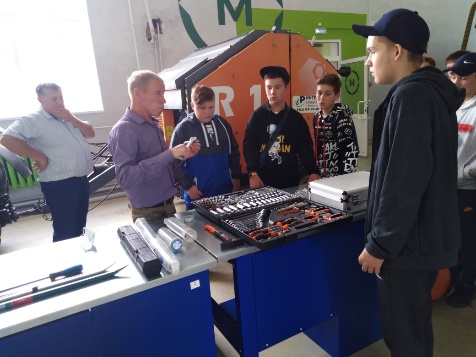 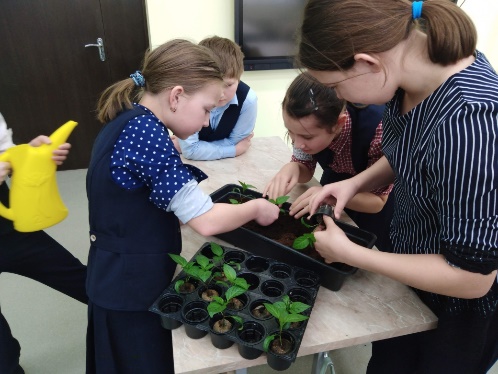 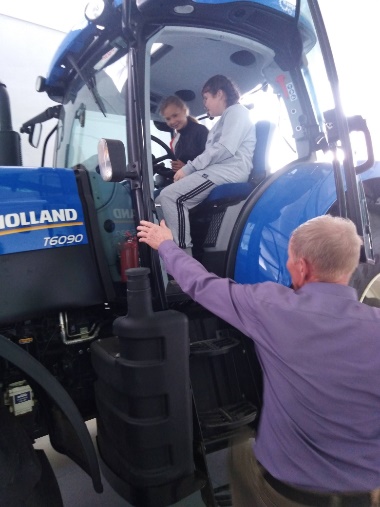 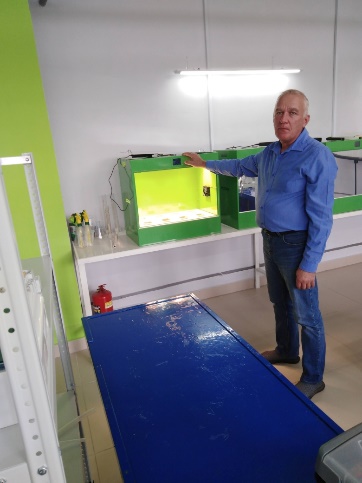 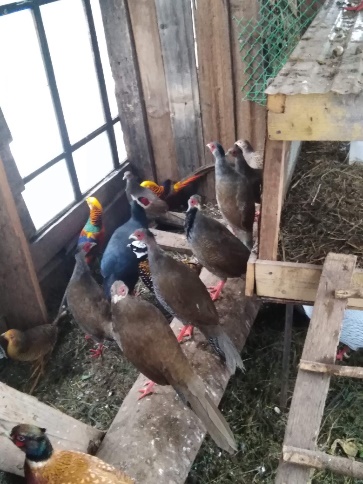 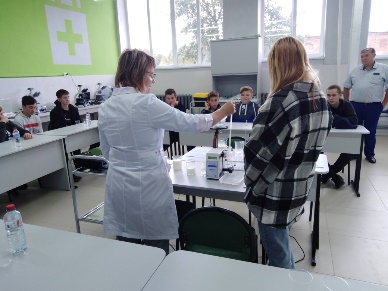 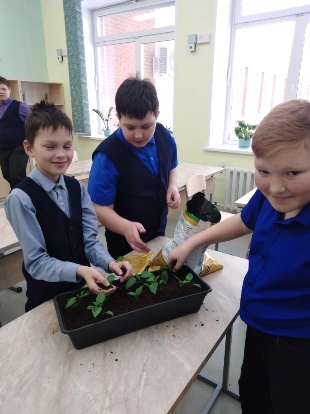 Распределение выпускников на специальности аграрного направления:
                                - 50% выпускников 11 класса;
                                -  40% выпускников 9 класса
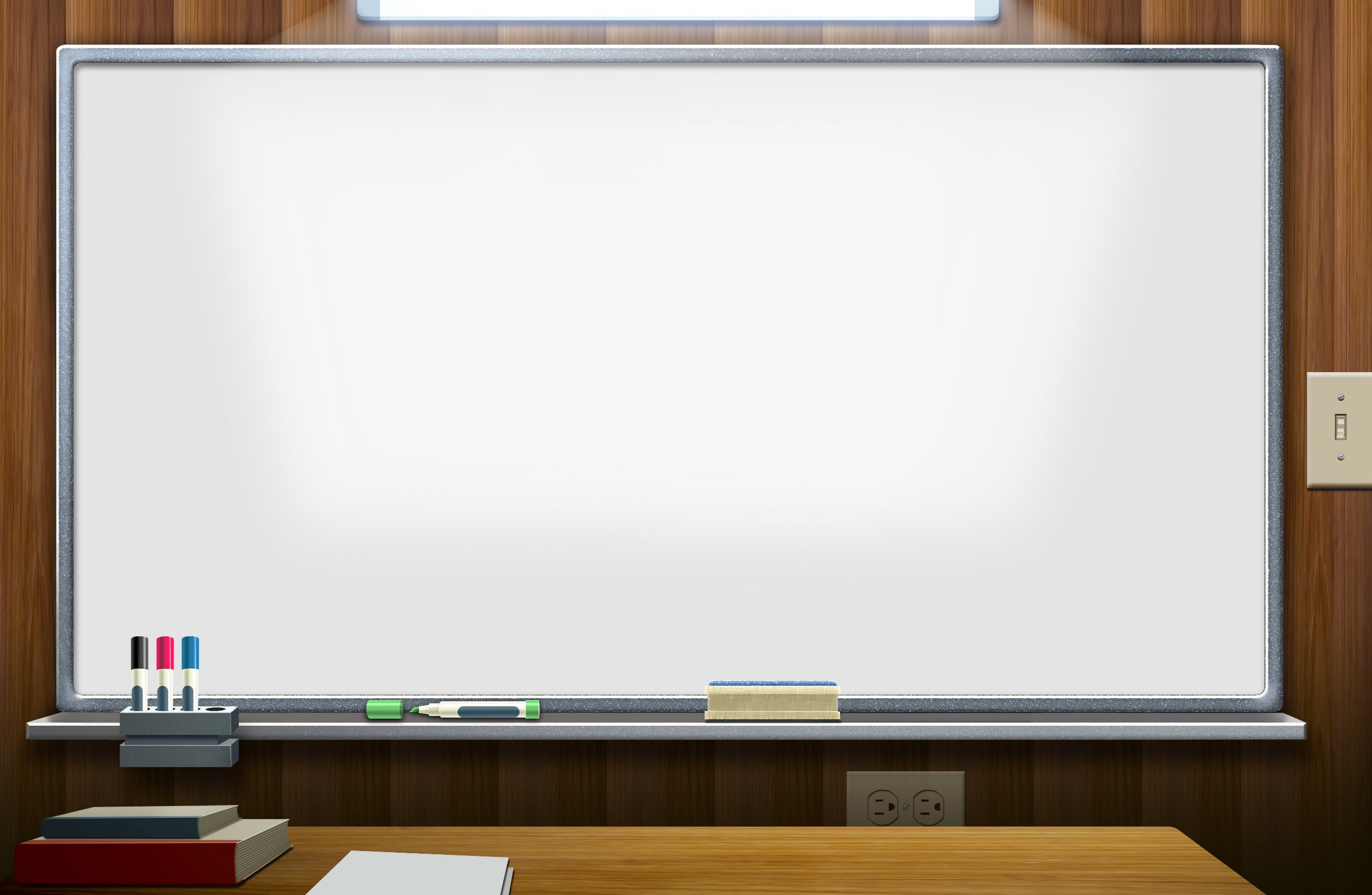 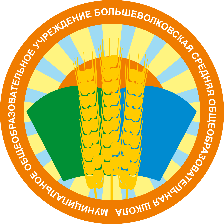 Школа оснащена новыми робототехническими наборами. Появилась возможность реализовать программы дополнительного образования по данному направлению. 
Учащиеся, под руководством педагогов, начали принимать участие в конкурсах.
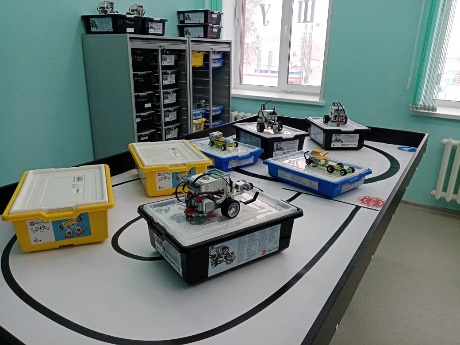 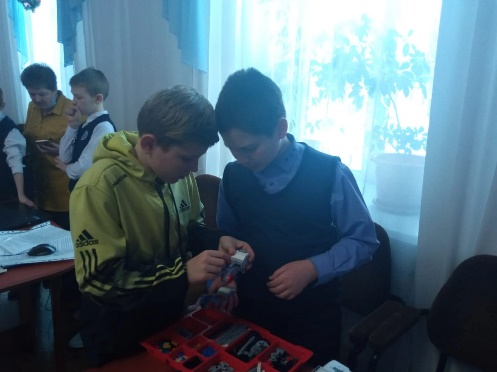 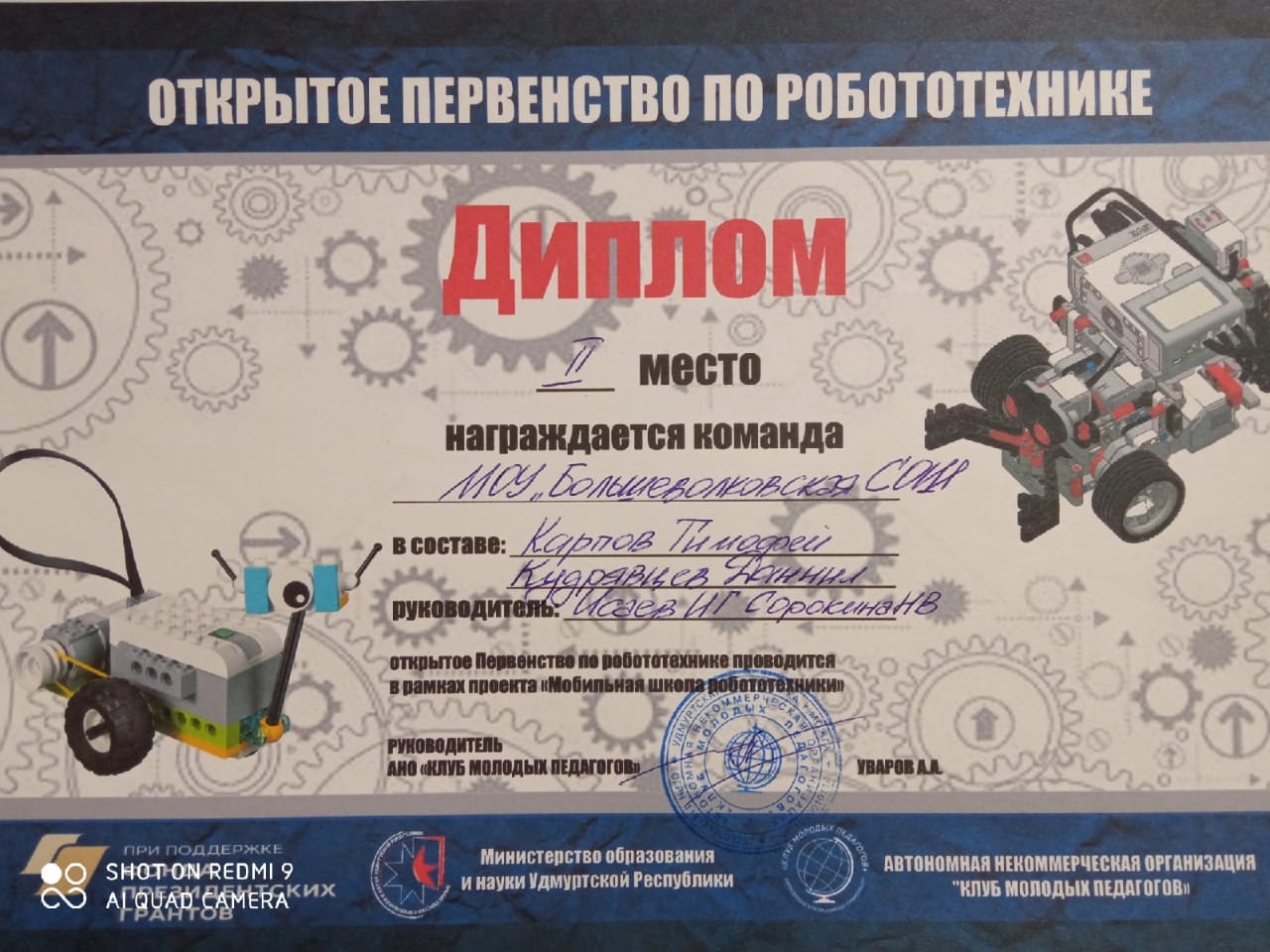 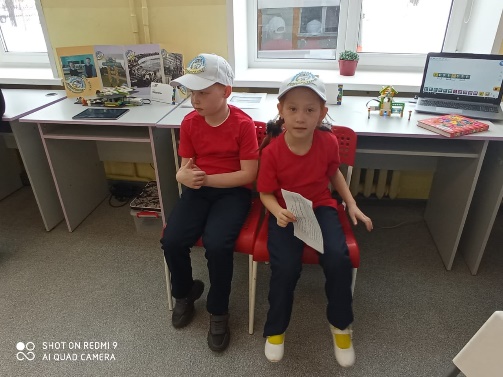 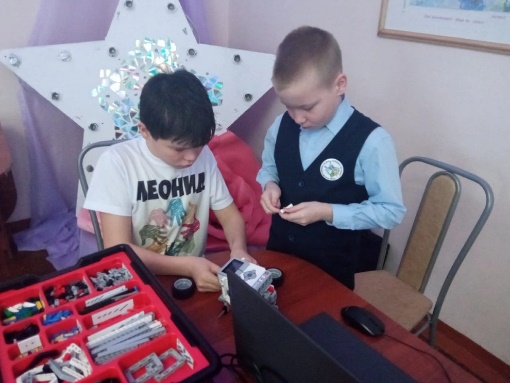 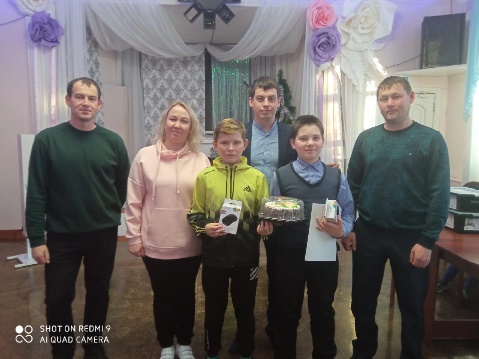 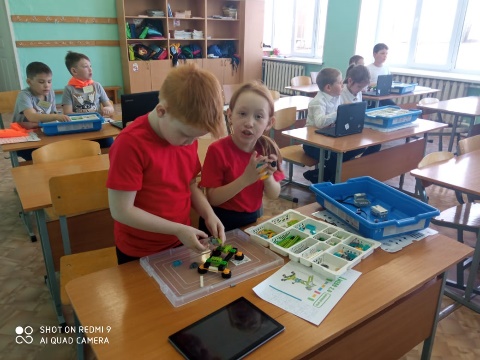 2 место в открытом Первенстве по робототехнике в г. Можга в рамках проекта «Мобильная школа робототехники»
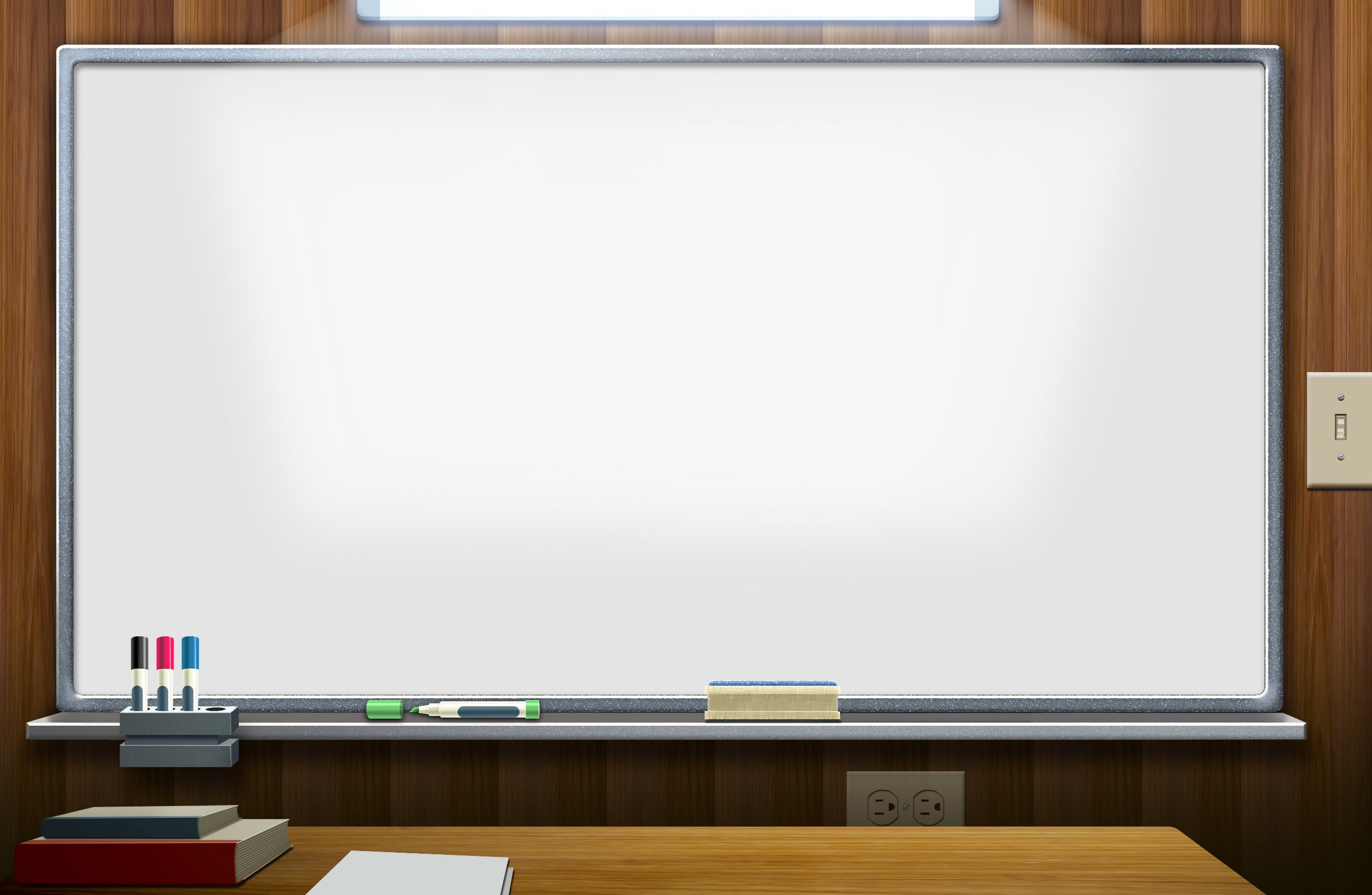 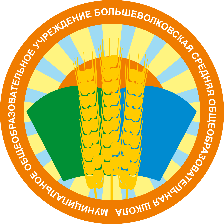 Большое место в школе занимает спортивное направление. Благодаря учителям
Физической культуры и тренерам ребята достигают высоких результатов
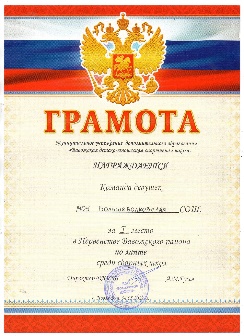 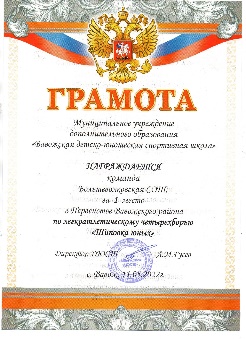 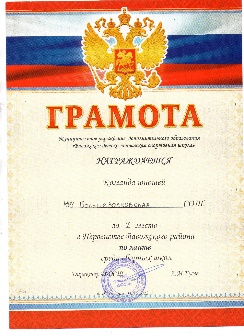 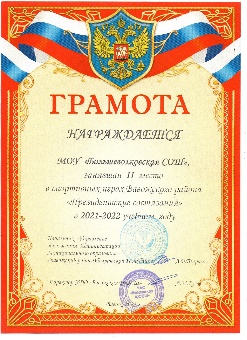 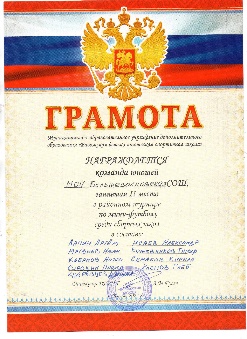 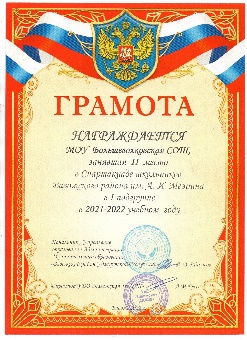 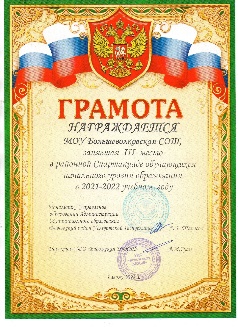 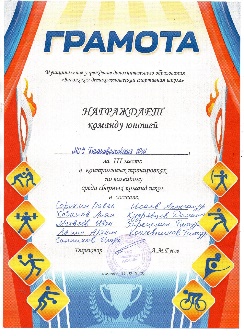 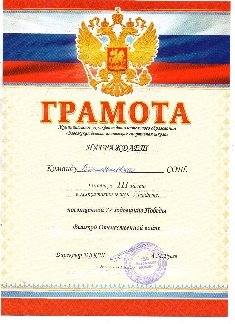 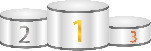 Первенство Вавожского района по лапте команда юношей 
Первенство Вавожского района по лапте команда девушек
Первенство Вавожского района по легкоатлетическому четырехборью «Шиповка юных»
-
Турнир по мини-футболу
Спортивные игры Вавожского района 
«Президентские состязания»
Спартакиада школьников Вавожского района им. А.И. Мезрина в 1 поддгруппе
Легкоатлетическая эстафета, посвященная 
77 годовщине Победы ВОВ
Контрольная тренировки по волейболу
Спартакиада обучающихся начального 
Уровня образования
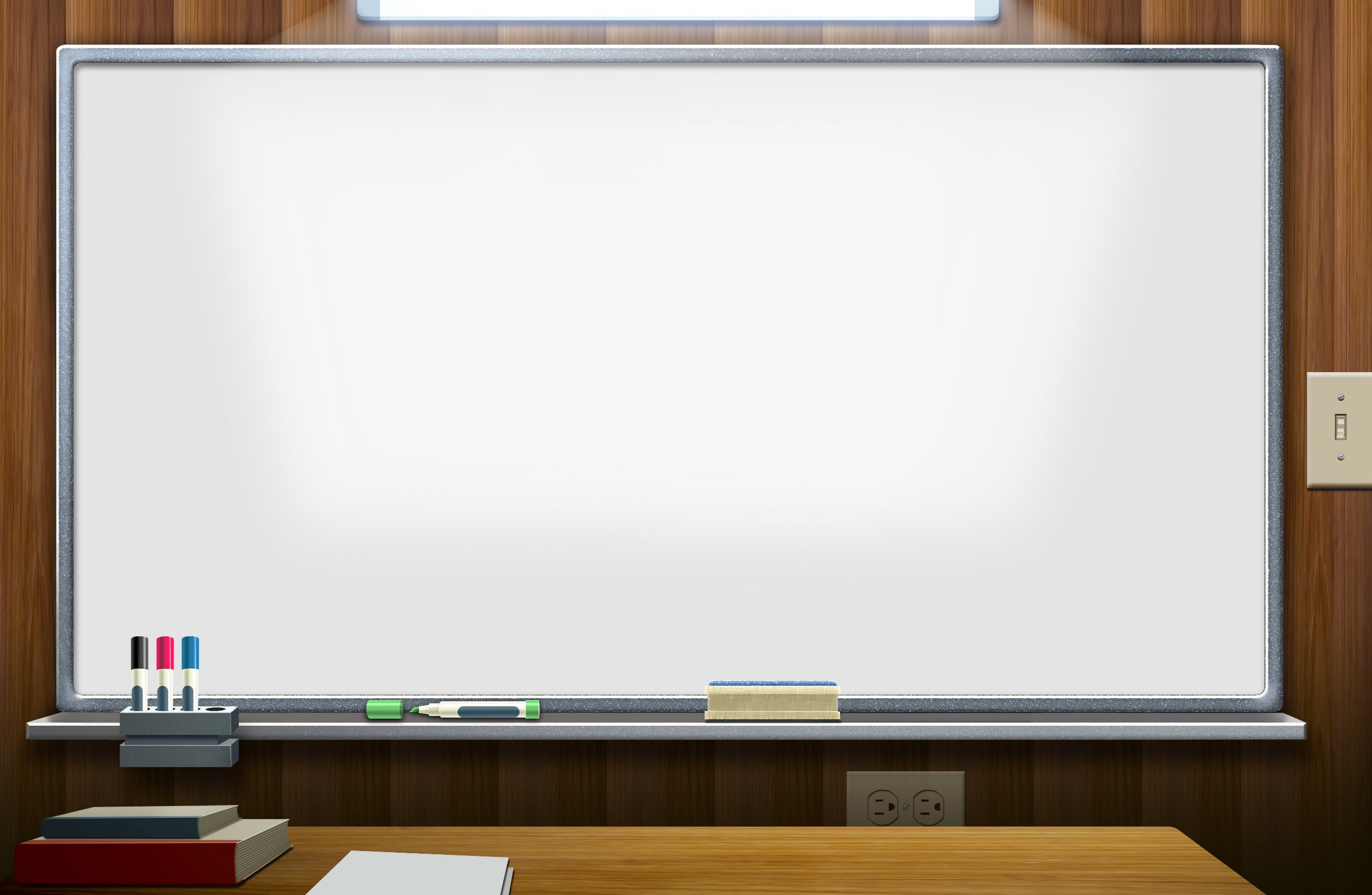 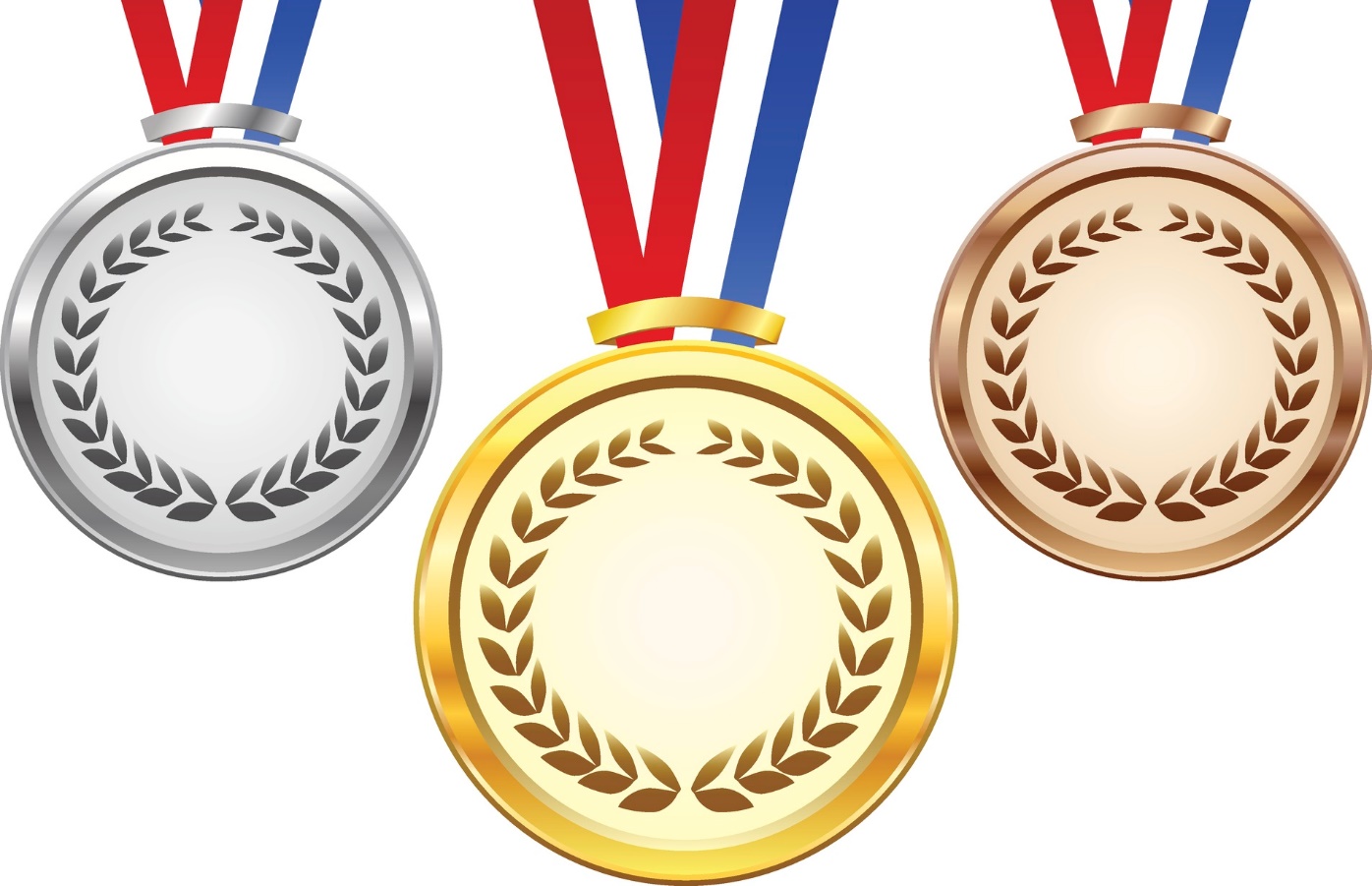 Наши достижения в Республиканских и Всероссийских спортивных мероприятиях
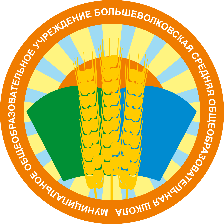 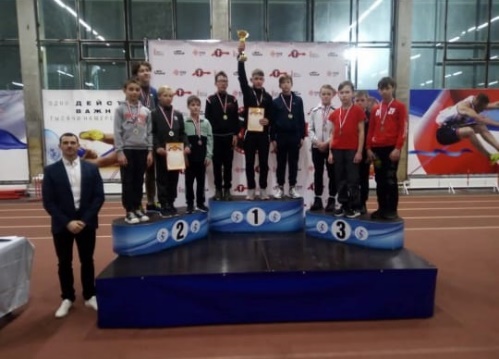 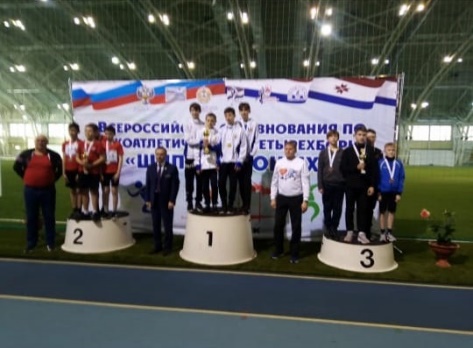 Республиканские соревнования по 
легкоатлетическому четырехборью 
«Шиповка юных»
-Зональные республиканские соревнования по Мини лапте среди девушек 2004 – 2008 г.р.
Первенство Республики по л/атлетике
Исаев Александр – 2 место
-Зональные республиканские соревнования 
по Мини лапте среди юношей 2004 – 2008 г.р.
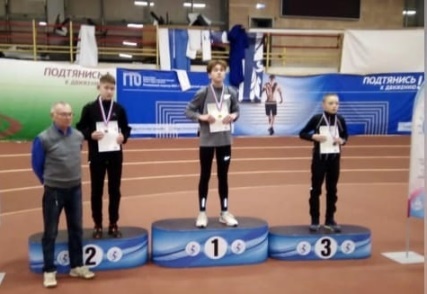 Республиканские соревнования по 
легкоатлетическому троеборью 
«Шиповка юных»
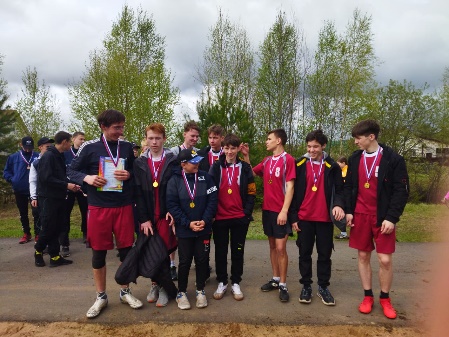 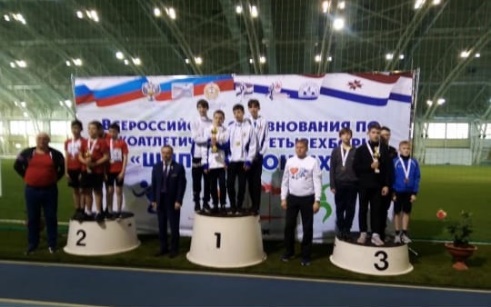 Первенство России по л/атлетическому 
четырехборью в г. Саранске 
Исаев Александр 
 1 место в метании снаряда
Первенство России по л/атлетическому четырехборью в г. Саранске – 3 командное место